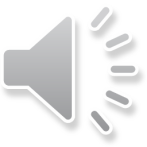 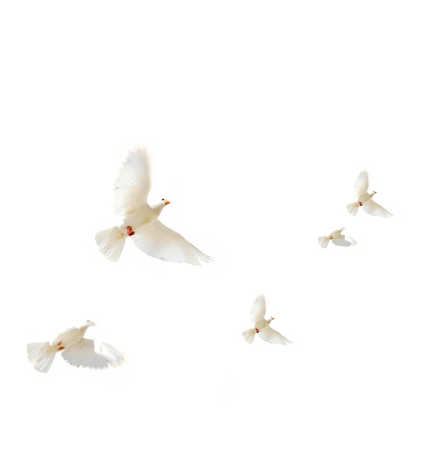 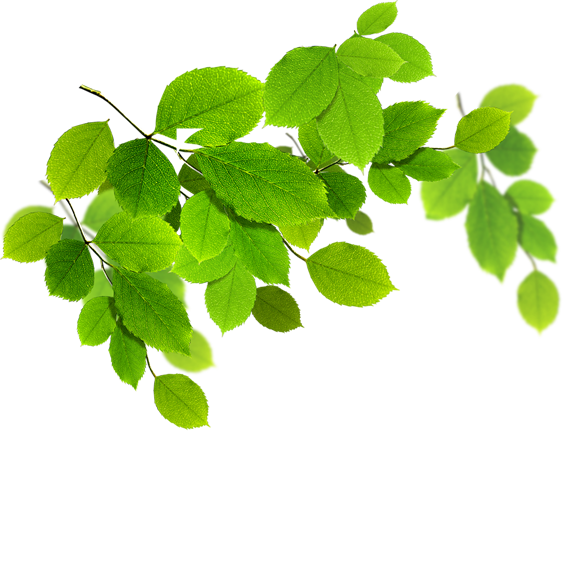 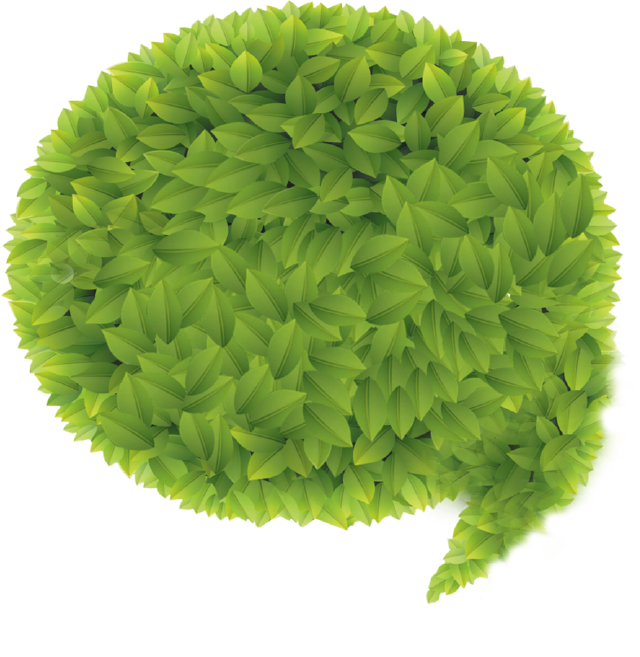 医疗护士行业PPT模板
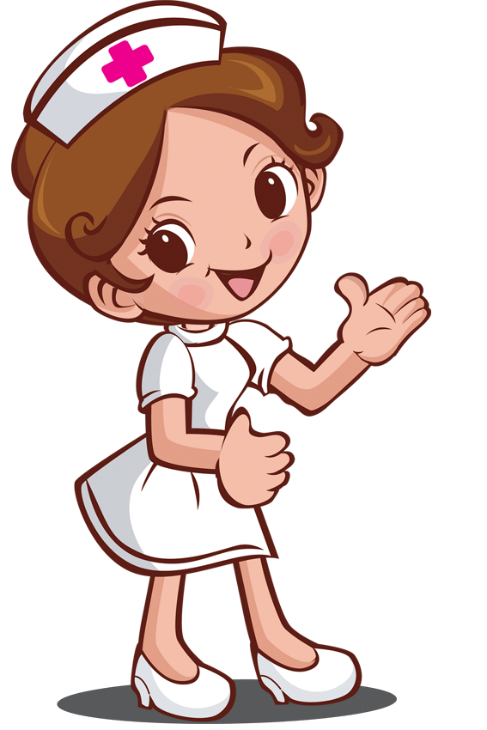 医疗护士行业PPT模板
医疗护士行业PPT模板
医疗护士行业PPT模板
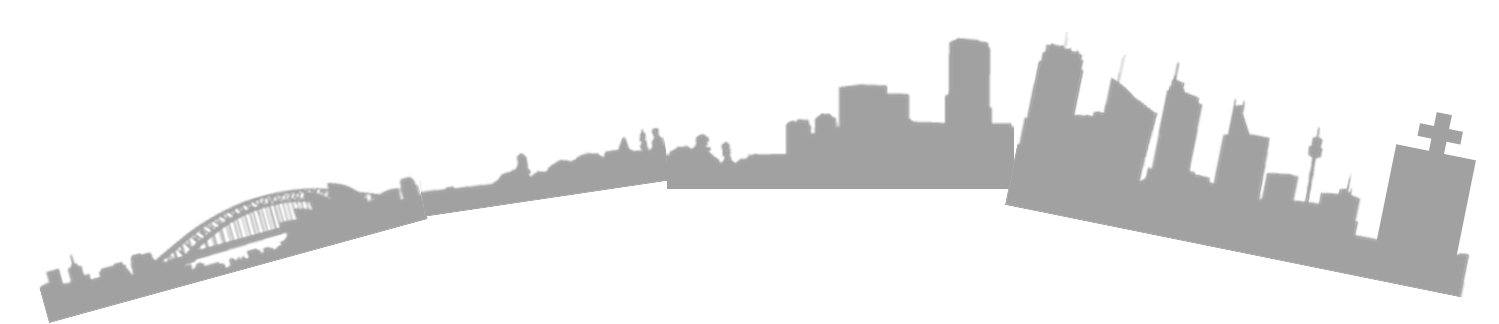 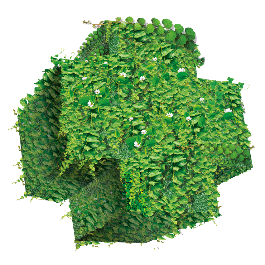 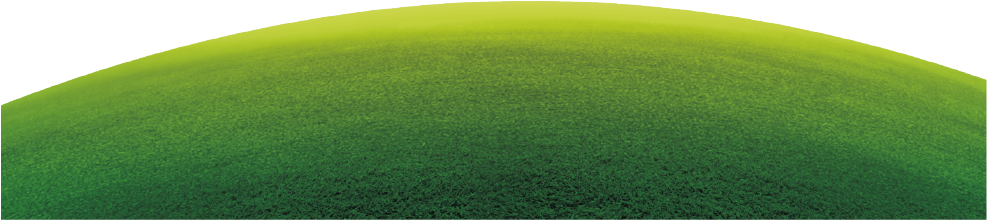 简介
简介
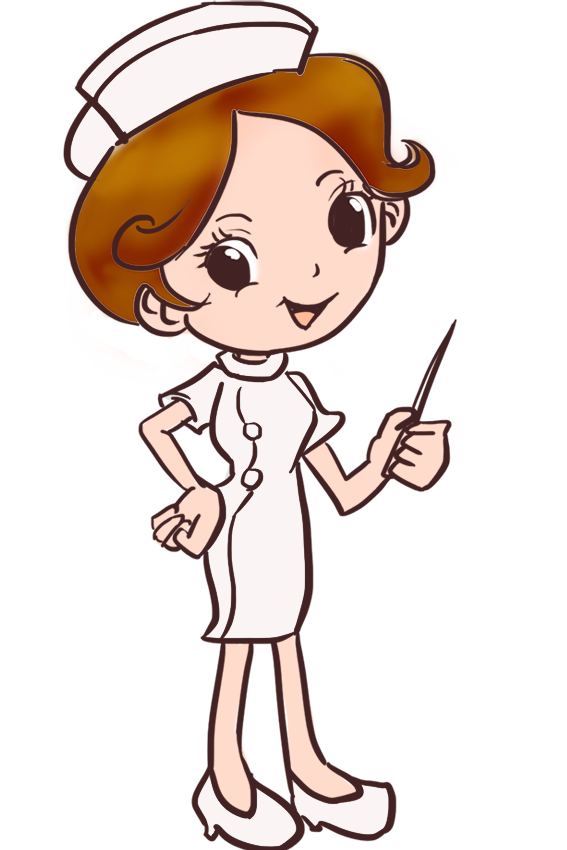 点击此处添加文本点击此处添加文本点击此处添加文本点击此处添加文本点击此处添加文本点击此处添加文本
点击此处添加文本点击此处添加文本点击此处添加文本点击此处添加文本点击此处添加文本点击此处添加文本点击此处添加文本点击此处添加文本点击此处添加文本点击此处添加文本点击此处添加文本点击此处添加文本
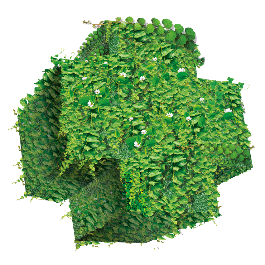 01
点击此处添加文本
02
点击此处添加文本
03
点击此处添加文本
04
点击此处添加文本
01
点击此处添加文本
02
点击此处添加文本
03
点击此处添加文本
04
点击此处添加文本
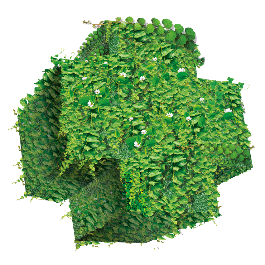 01
点击此处添加文本
01
点击此处添加文本点击此处添加文本点击此处添加文本点击此处添加文本
点击添加文本
点击此处添加文本
02
点击此处添加文本
点击此处添加文本
03
点击此处添加文本点击此处添加文本点击此处添加文本点击此处添加文本
点击此处添加文本点击此处添加文本点击此处添加文本点击此处添加文本
点击此处添加文本点击此处添加文本
01
点击此处添加文本
03
01
02
点击添加文本
点击添加文本
点击添加文本
点击此处添加文本点击此处添加文本点击此处添加文本
点击此处添加文本点击此处添加文本点击此处添加文本
点击此处添加文本点击此处添加文本点击此处添加文本
01
点击此处添加文本
点击此处添加文本点击此处添加文本点击此处添加文本
点击此处添加文本点击此处添加文本点击此处添加文本
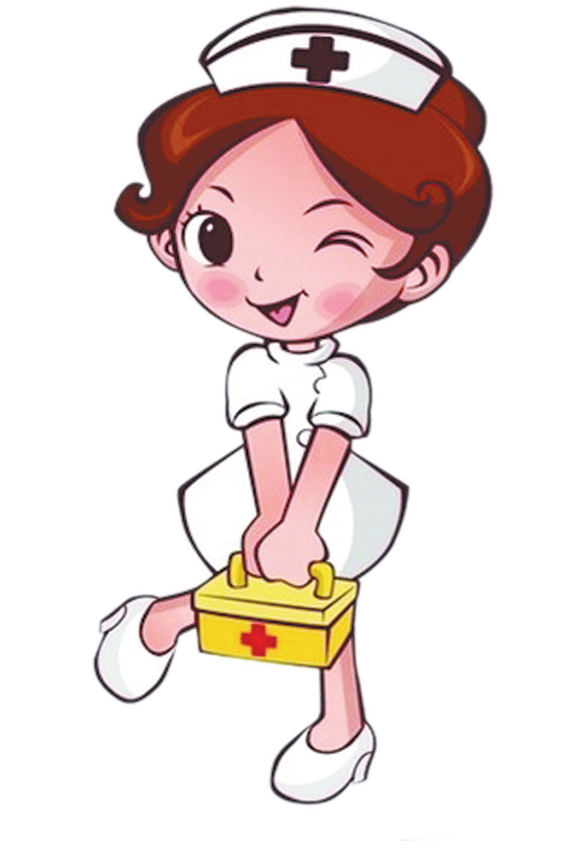 点击此处添加文本点击此处添加文本点击此处添加文本
点击此处添加文本点击此处添加文本点击此处添加文本
80%
45%
55%
30%
01
点击此处添加文本
02
点击此处添加文本
03
点击此处添加文本
04
点击此处添加文本
02
点击此处添加文本
点击此处添加文本点击此处添加文本点击此处添加文本点击此处添加文本
03
点击此处添加文本点击此处添加文本点击此处添加文本点击此处添加文本
01
点击此处添加文本点击此处添加文本点击此处添加文本点击此处添加文本
04
02
点击此处添加文本点击此处添加文本点击此处添加文本点击此处添加文本
02
点击此处添加文本
点击此处添加文本点击此处添加文本点击此处添加文本点击此处添加文本
点击此处添加文本点击此处添加文本点击此处添加文本点击此处添加文本
01
03
02
04
点击此处添加文本点击此处添加文本点击此处添加文本点击此处添加文本
点击此处添加文本点击此处添加文本点击此处添加文本点击此处添加文本
02
点击此处添加文本
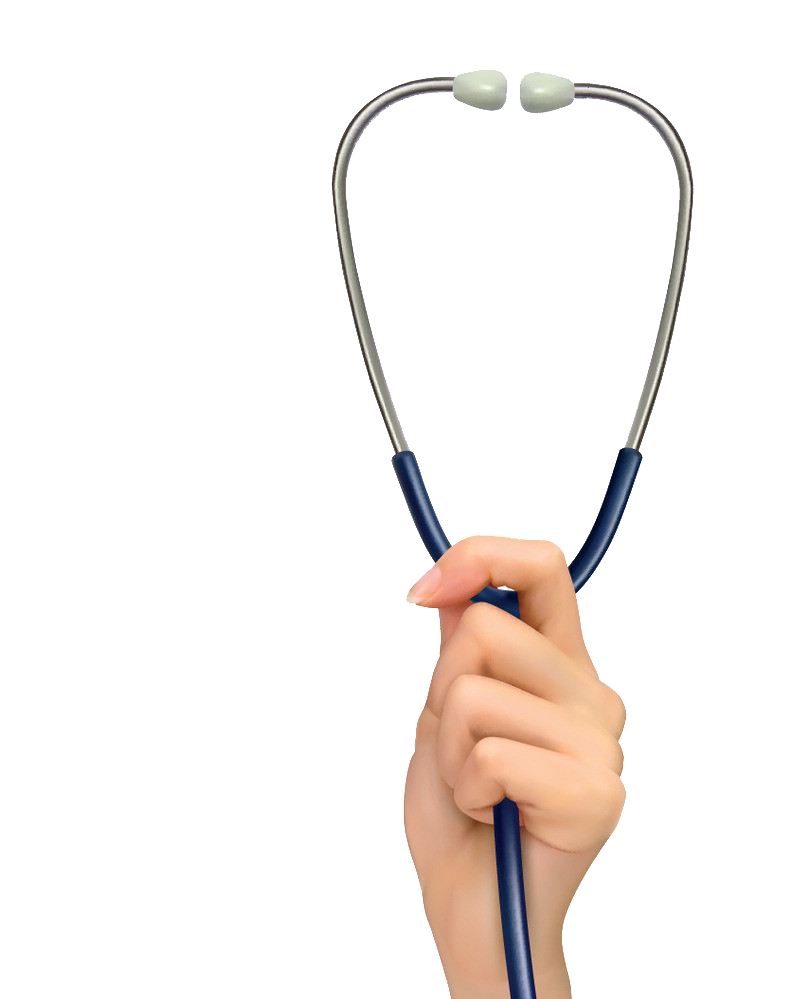 点击此处添加标题
点击此处添加标题
点击此处添加内容点击此处添加内容点击此处添加内容
点击此处添加标题
点击此处添加标题
点击此处添加内容点击此处添加内容点击此处添加内容
点击此处添加标题
点击此处添加内容点击此处添加内容点击此处添加内容
01
点击此处添加文本
02
点击此处添加文本
03
点击此处添加文本
04
点击此处添加文本
03
点击此处添加文本
点击添加标题
点击添加标题
点击此处添加文本
点击此处添加文本
点击此处添加文本
点击此处添加文本
点击此处添加文本
点击此处添加文本
点击添加标题
点击此处添加文本
点击此处添加文本
点击此处添加文本
03
点击此处添加文本
02
点击添加标题
点击添加标题
点击添加标题
点击添加文本
点击添加文本
点击添加文本
点击添加文本
点击添加文本
点击添加文本
点击添加文本
点击添加文本
点击添加文本
点击添加文本
点击添加文本
点击添加文本
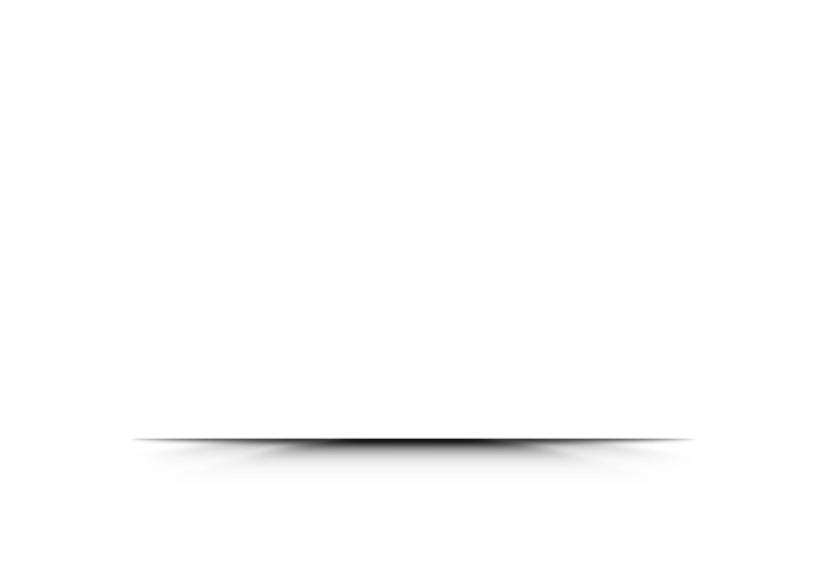 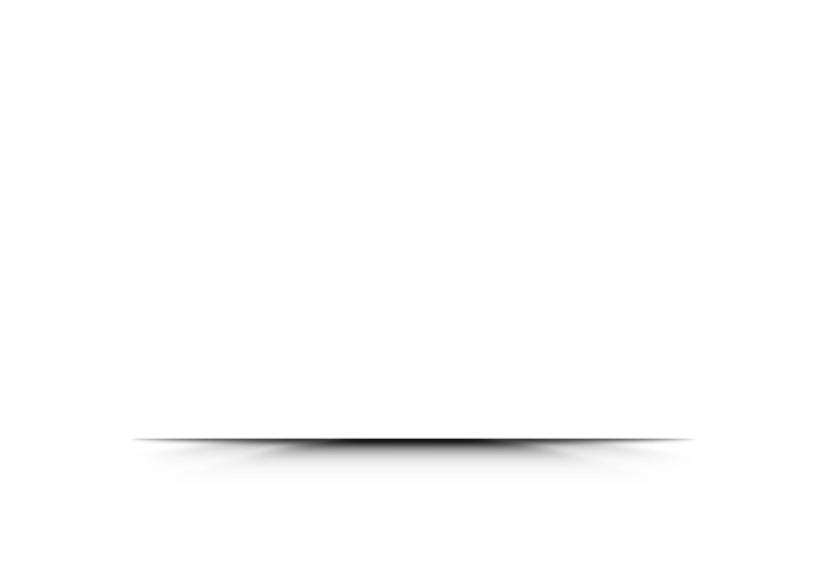 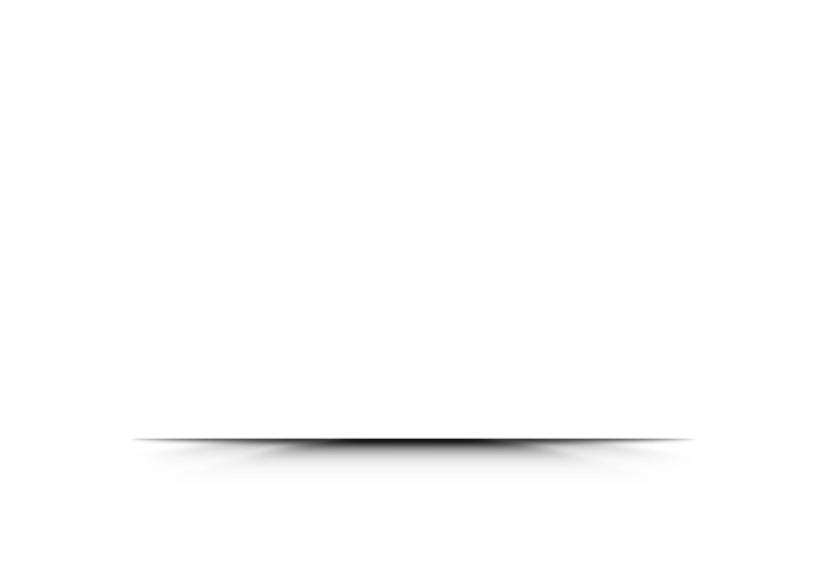 01
03
03
点击此处添加文本
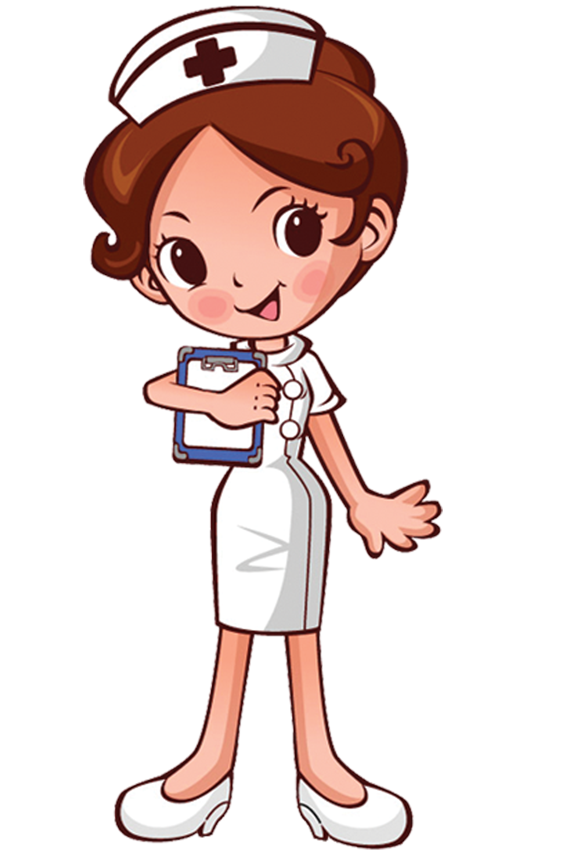 NO
NO
NO
2
3
1
点击添加标题
点击添加标题
点击添加标题
点击添加文本
点击添加文本
点击添加文本
点击添加文本
点击添加文本
点击添加文本
点击添加文本
点击添加文本
点击添加文本
点击添加文本
点击添加文本
点击添加文本
01
点击此处添加文本
02
点击此处添加文本
03
点击此处添加文本
04
点击此处添加文本
04
点击此处添加文本
点击添加标题
点击添加标题
点击添加标题
点击此处添加文本
点击此处添加文本
点击此处添加文本
点击此处添加文本
点击此处添加文本
点击此处添加文本
点击此处添加文本
点击此处添加文本
点击此处添加文本
点击此处添加文本
点击此处添加文本
点击此处添加文本
点击添加标题
04
点击此处添加文本
点击添加文本
点击添加文本
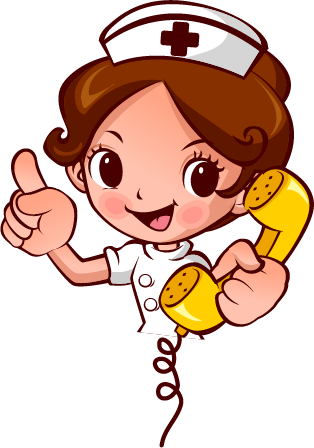 点击此处添加内容点击此处添加内容点击此处添加内容
点击此处添加内容点击此处添加内容点击此处添加内容
点击添加文本
点击添加文本
点击此处添加内容点击此处添加内容点击此处添加内容
点击此处添加内容点击此处添加内容点击此处添加内容
04
点击此处添加文本
点击此处添加内容点击此处添加内容点击此处添加内容
点击此处添加内容点击此处添加内容点击此处添加内容
点击此处添加文本
点击此处添加文本
点击此处添加文本
点击此处添加文本
点击此处添加内容点击此处添加内容点击此处添加内容
点击此处添加内容点击此处添加内容点击此处添加内容
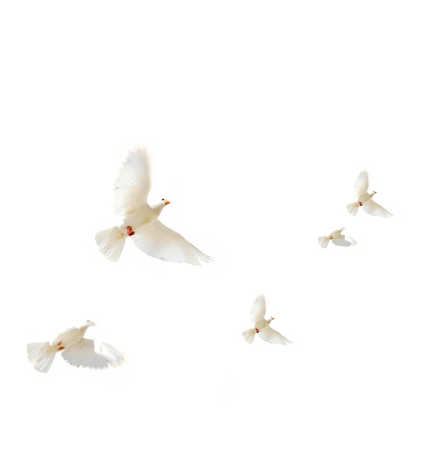 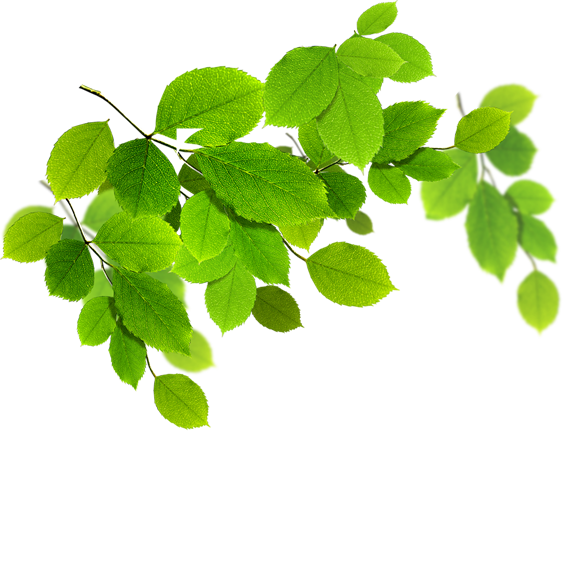 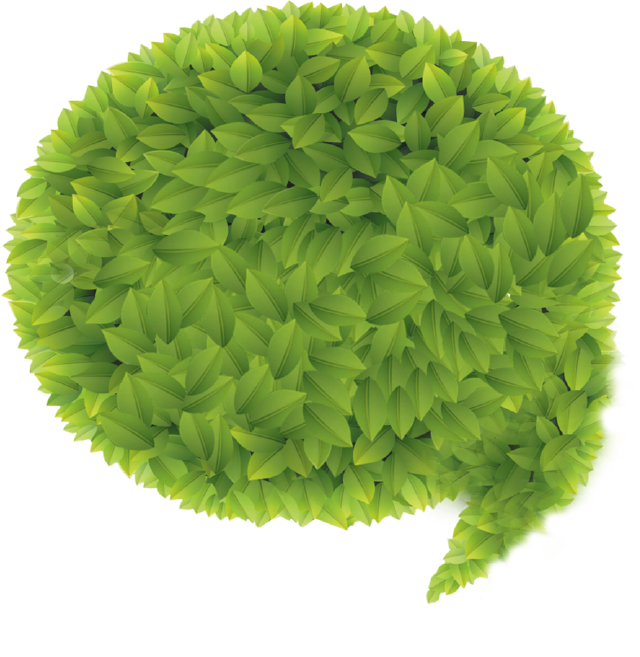 谢谢观赏
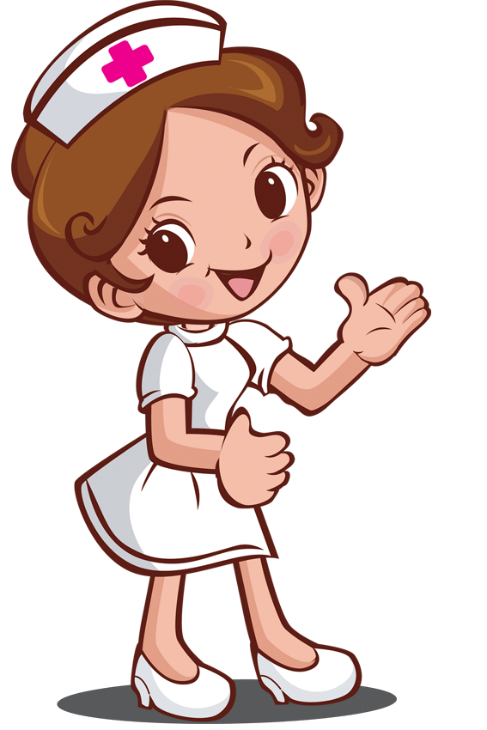 谢谢观赏
谢谢观赏
谢谢观赏
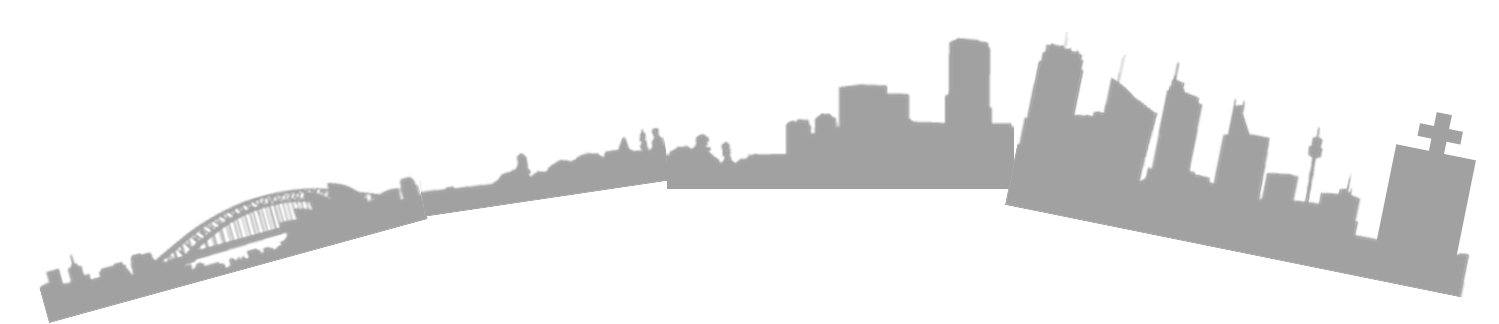 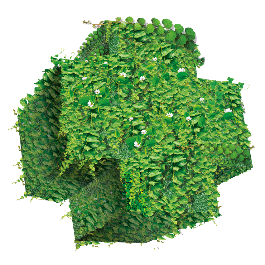 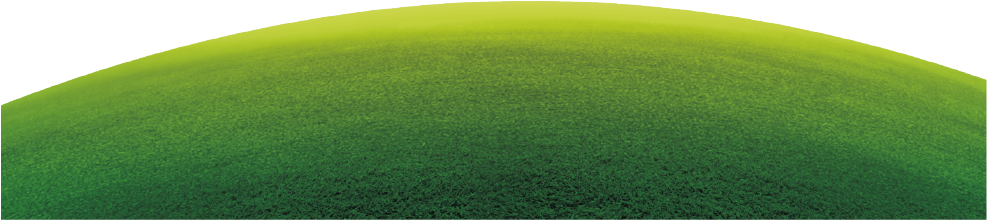